Types of magnetism
Magnetism
All matter
Arising out of atomic magnetic moments (spin +orbital)
Diamagnetism
Interacting 
atomic moments
Non interacting 
atomic moments
Ferromagnetism
Ferrimagnetism
Antiferromagnetism
Paramagnetism
Diamagnetism
Repels the applied magnetic field.
Volume susceptibility m is of order of -10-5. 
e.g. Cu, Au, Ag, Hg, Si, Zn, Al2O3
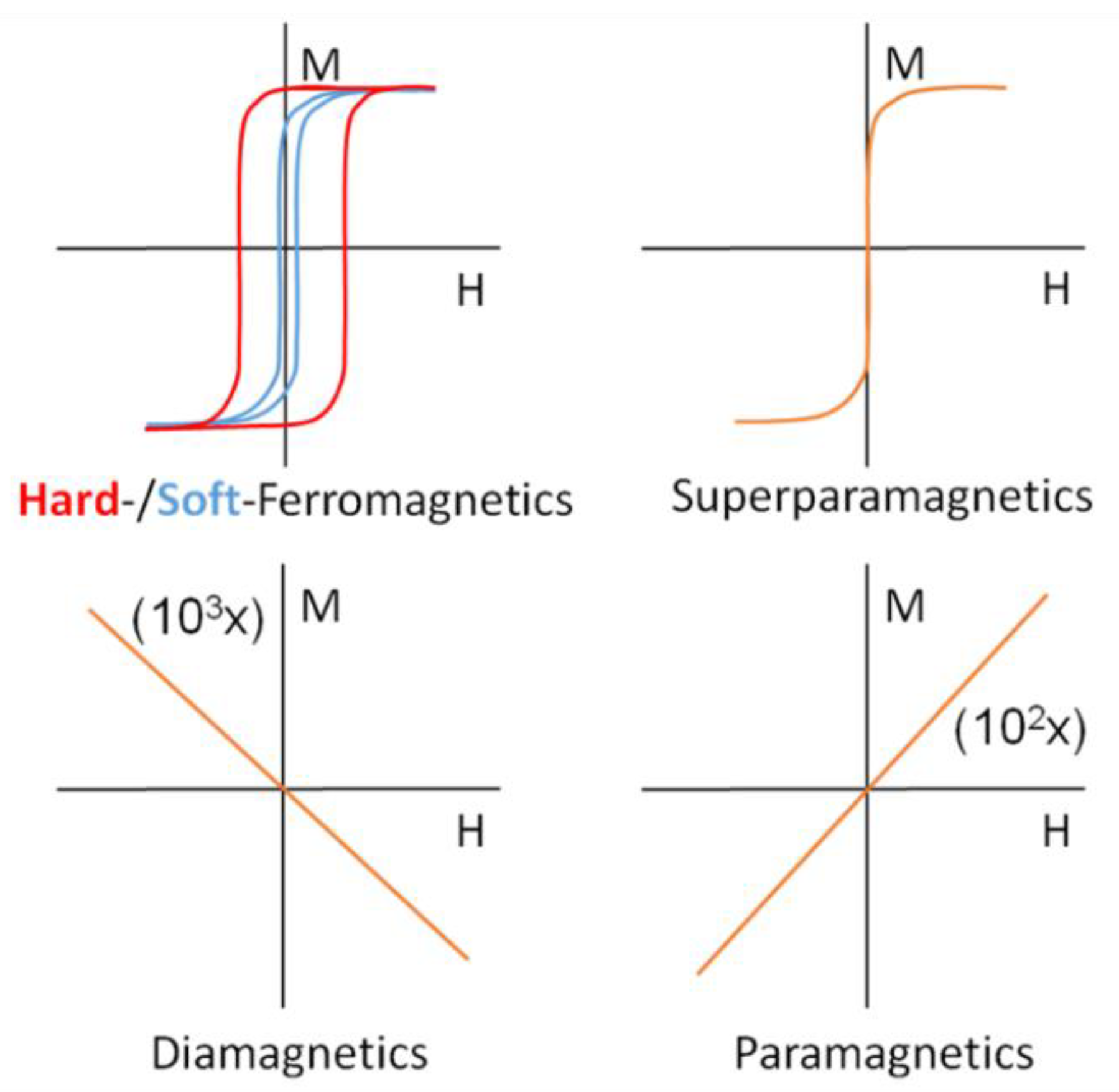 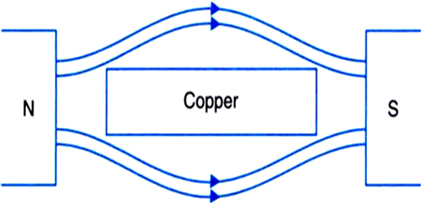 Paramagnetism
Weakly attracts the applied magnetic field.
m is in the range from 10-5 to 10-2.
e.g.  Al, Cr, Na, Ti,Zr, Mo
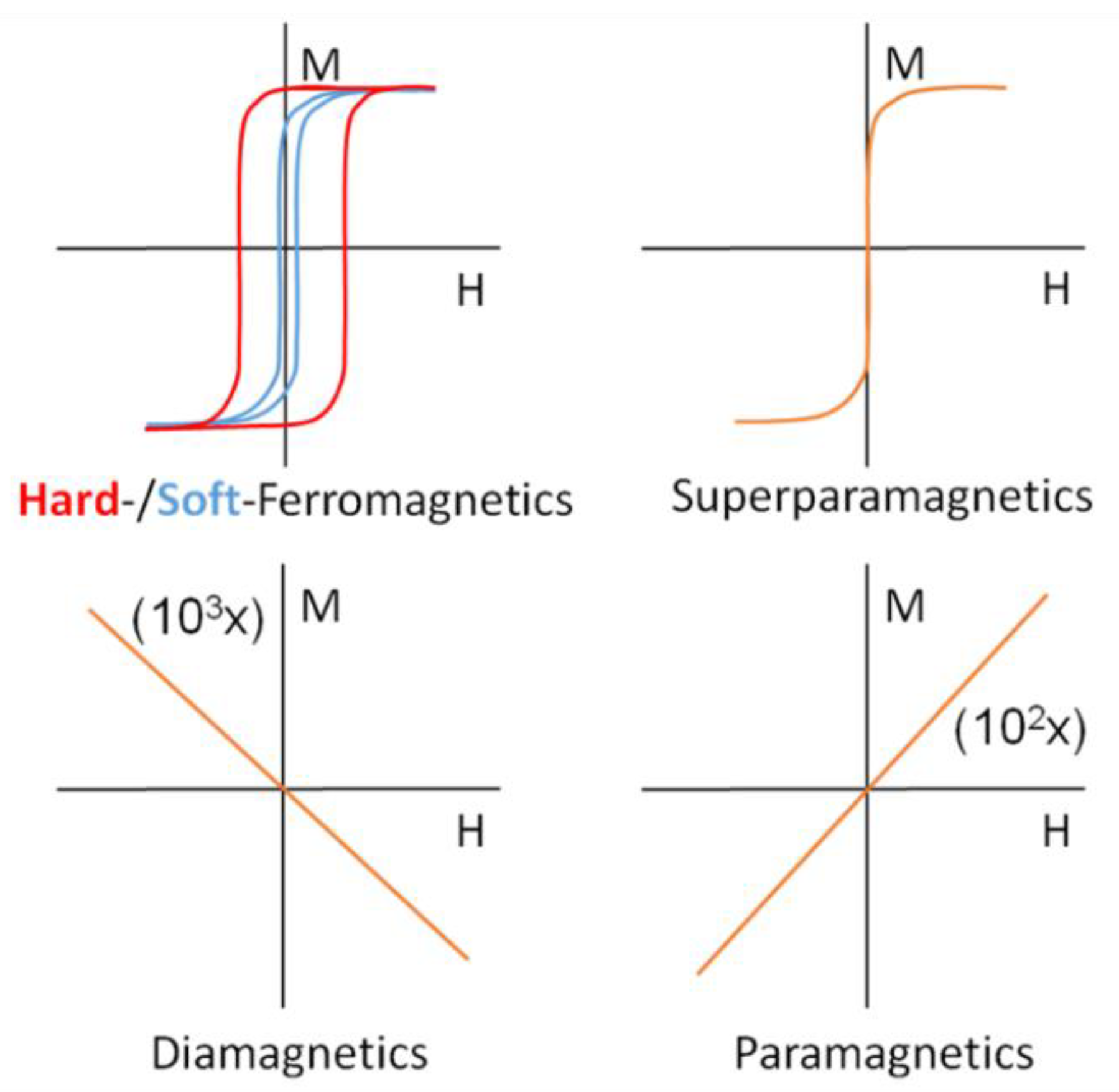 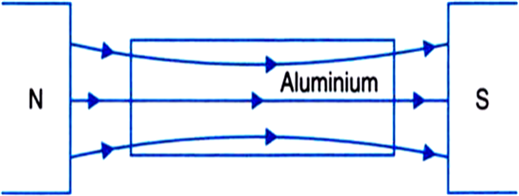 Antiferromagnetism
Magnetic moment coupling between adjacent atoms or ions results in an antiparallel alignment; 
the alignment of the spin moments of neighboring atoms or ions in exactly opposite directions is termed ANTIFERROMAGNETISM.
e.g. Cr, MnO, FeO
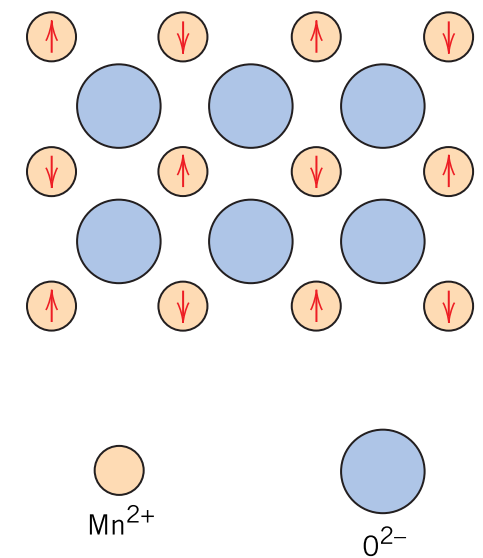 Antiferromagnetism
CASE STUDY: MnO
Mn2+ ions possess a net magnetic moment (spin origin). 
O2- ions has no magnetic moment due to cancellation of spin and orbital moments. 
These Mn2+ ions are arrayed in the crystal structure such that the moments of adjacent ions are antiparallel.
The opposing magnetic moments cancel one another, consequently, the solid do not possesses net magnetic moment.
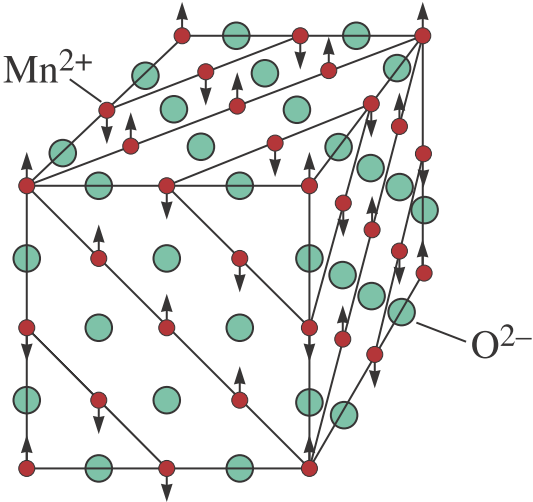 Ferrimagnetism
Constituent atoms may be antiferromagnetically coupled, but can have different magnetic moments. 
Hence, there is some net magnetic moment in each coupling.
e.g. MnFe2O4, Fe3O4, NiFe2O4
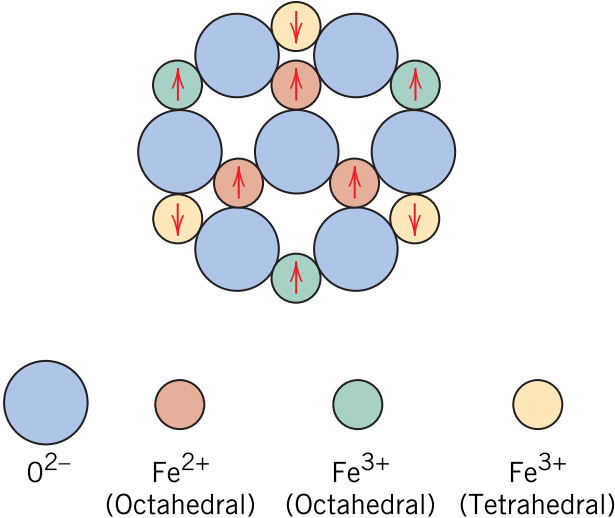